الوعي الصحي
الوحدة الثالثة
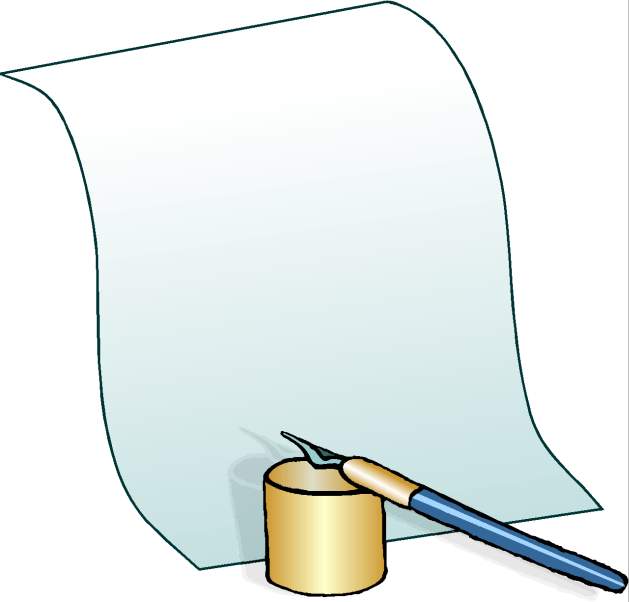 النَّصُّ الشِّعريُّ
أستمع للنص بتركيز وانتباه؛ لأنشده إنشاداً جميلاً خالياً من الخطأ.
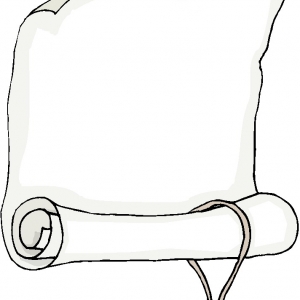 وَصْفُ الْحُمَّى
أبو الطيب المتنبي
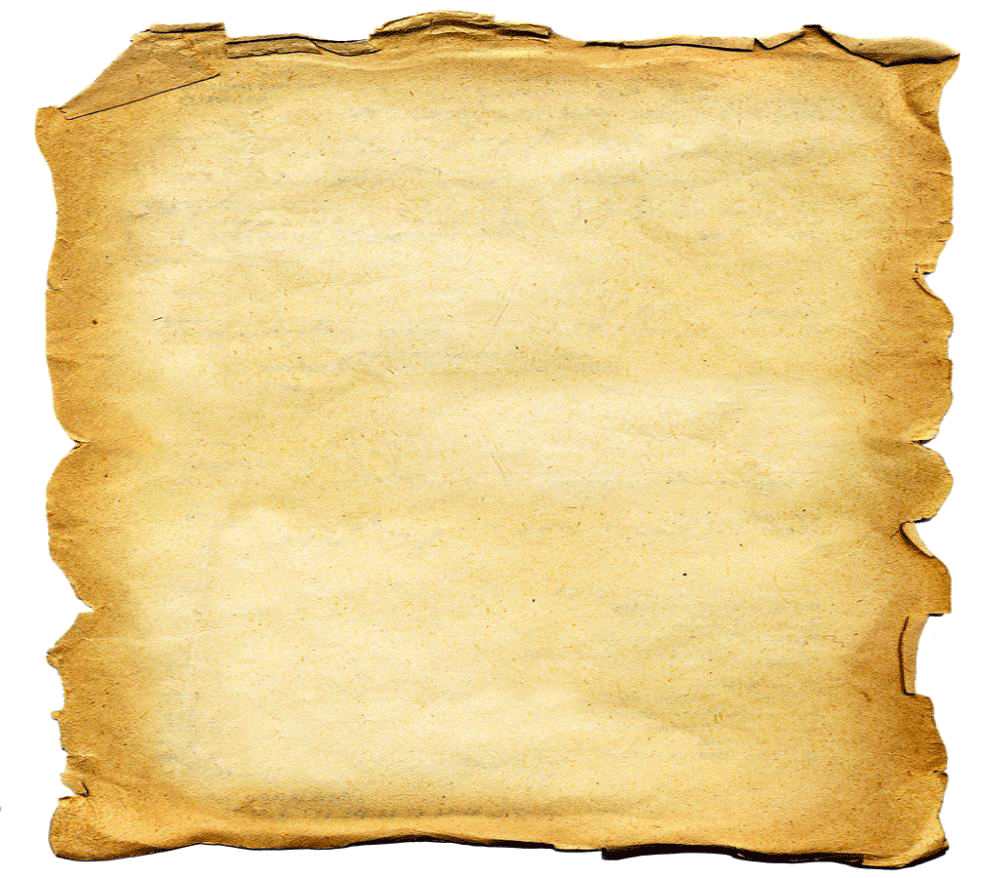 فَلـــــَيسَ تَزورُ إِلّا في الظَّلامِ
وَزائرَتي كــــــــــــأنَّ بِها حَياءٌ
فعَافَتْــــها وبَاتَتْ في عِظامي
بذَلتُ لَها المَطَـــارِفَ والحشَايا
فتُوسِعهُ بأنواعِ السّــــــــــقامِ
يضيقُ الجِلدُ عن نَفَسي وعنها
مَدامِعُها بِأربَعةٍ سِـــــــــــجامِ
كأنَّ الصُّــــبحَ يَطرُدُها فتَجرِي
مُراقَبةَ المَشُوقِ المُســــتَهامِ
أُراقِبُ وَقْتَها مِنْ غَيرِ شَــوقٍ
إِذا ألقاكَ في الكُرَبِ العِـــظامِ
ويَصدٌقُ وَعدُها والصِّدقُ شَرٌّ
فَكَيفَ وَصَلْتِ أنتِ مِنَ الزِّحامِ
أبِنْتَ الدَّهْـــرَ عِندِي كَلَّ بنتٍ
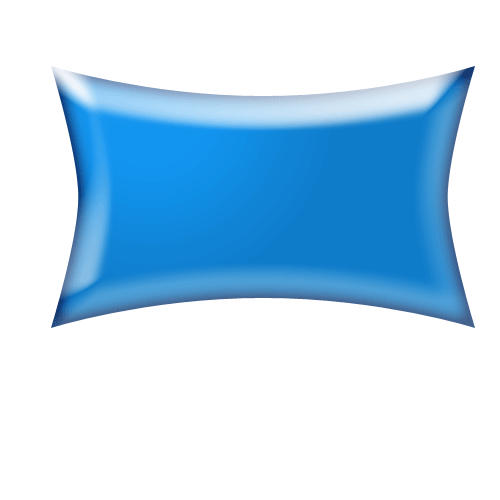 المصدر: ديوان المتنبي الجزء الرابع (145 – 148)
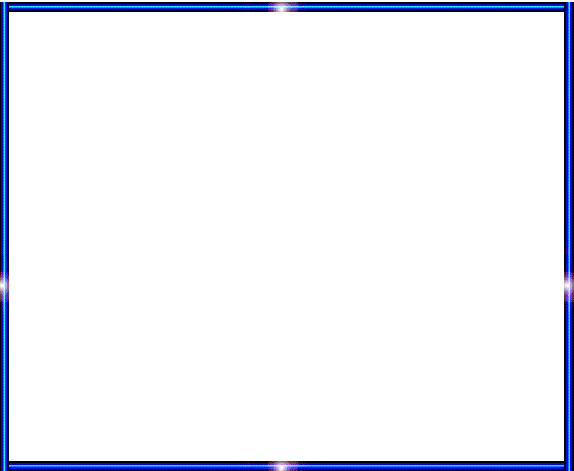 المعجم المساعد
قَدَّمتُ.
بَذلْتُ:
المطارف والحشايا:
نوعان من الفرش التي يجلس عليها، المخطط والمحشو منها.
عافتها:
كرهتها.
نَفَسي:
النَّفَسُ: الرَيح تدخل وتخرج من أنف الحيّ وفمه عند التنفس.
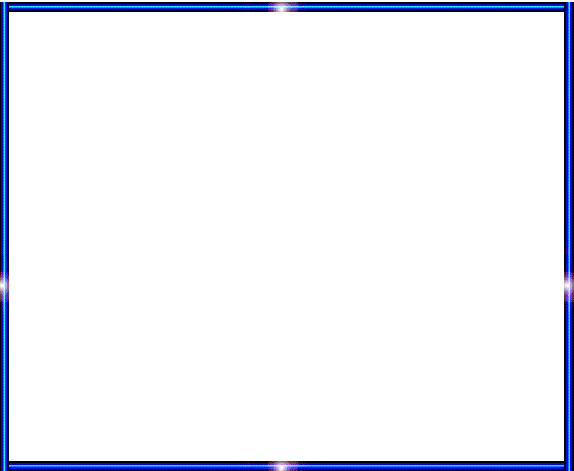 المعجم المساعد
السقام:
المرض.
مجاري الدمع.
مدامعُها:
سجام:
منسكبة.
الكرب:
الأحزان والغموم.
بنت الدهر:
الحمى.
كل بنت:
كل شدة ومصيبة.
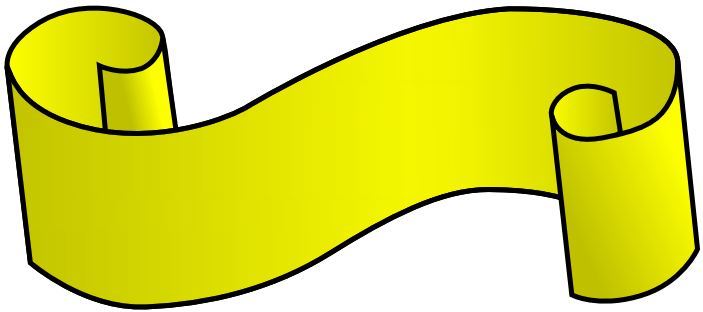 أتعرف الشاعر
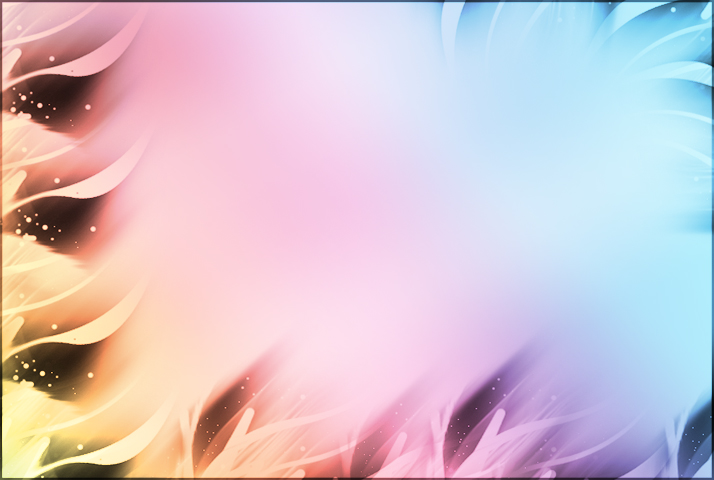 أبو الطيب المتنبي
هو أَحمدُ بنُ الحسين بنِ الْحسَنِ (303- 354هـ) كانت أكثرَ إقامتِهِ في بلاطِ سيفِ الدَّولةِ الْحمَدانيّ في حَلَب، اشْتُهِرَ بِشِعْرِ الْحِكْمَةِ والْمَدْحِ والهِجاءِ، وفاق شعراء عصره
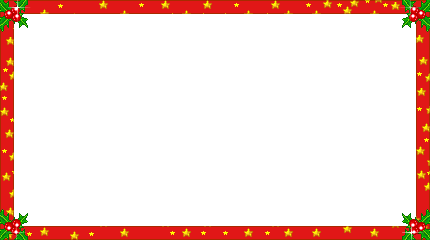 أقرأ وأتعرف
أقرأ الأبيات مع مجموعتي قراءة معبرة
1
3
2
نرشح أحد أعضاء مجموعتنا لإلقاء الأبيات أمام الصف
أجيب عن الأسئلة الآتية شفهياً:
ما اسمُ الجهازِ الطِّبيِّ الَّذي أَراهُ في الصُّورَةِ؟
أ
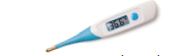 تِرْمُومِترُ قِيَاس دَرَجَةِ حَرَارَةِ الإنْسَانِ.
هل وجودُهُ ضروري في المنزِل؟ لِماذا؟
ب
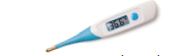 نَعَم؛ لِمَعْرِفَةِ حَرَارَةِ الْجِسْمِ                 واتْخَاذِ الْقَرَارِ الْمُنَاسِبِ.
ما دَرَجَةُ حَرارةِ الإِنسانِ الطَّبيعيِّ؟ 
34.5م		37م		41م.
ج
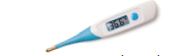 37م
مَنِ الزَّائِرةُ الَّتي يَتَحَدَّثُ الشَّاعرُ عنْها؟
د
الحمى.
أنمي لغتي
1- أَعُودُ إلى مُعْجمي اللُّغويِّ، وأَسْتَخرجُ معانى الْكِلِمَاتِ الآتية:
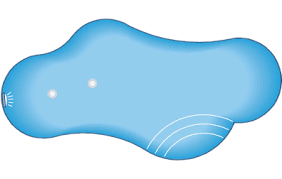 الحشايا
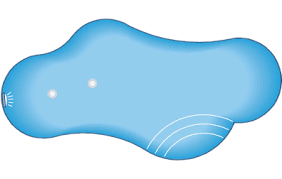 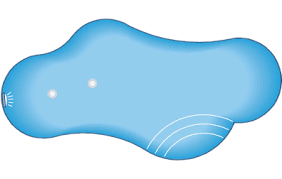 المُستهام
المَطارف
مُفْرَدُهَا مِطْرَف، رداء أو ثوب من خز عليه نقوش وزخارف.
المطارف: .........................................................................................................................................................
الحشايا: .........................................................................................................................................................
مُفْرَدُهَا حِشْيَة، الفراش المحشو بالقطن.
المُستهام: .........................................................................................................................................................
هائم شَدِيدُ الْحُبّ.
2- وردتْ مُرادِفاتٌ كثيرةٌ لفعلِ (وَصَلَ) في الْمُعجَمِ، أُحَدِّدُ مِنْ بَينِها مَا يُعَبِّرُ عَنْ مَعنى (وَصَلَ) في النَّصِّ.
ضمَّهُ بِهِ وجَمَعَهُ.
وَصَلَ الشَّيءَ بالشَّيءِ:
لازَمَهُ ولَمْ يُفارِقْهُ.
وَصَلَ فلانٌ فلانًا:
بَرَّهُ.
وَصَلَ الابْنُ أَباهُ:
أحْسَنَ إلى الأقربينَ ورَفَق بِهِمْ ورَاعَى أَحوالَهُمْ.
وَصَلَ فُلانٌ رَحِمَهُ:
بَلَغَهُ وَانْتَهى إِلَيْهِ.
وَصَلَ الْمكانَ:
والَّذي يُعبِّرُ عَنْ معنى (وَصَلَ) في النَّصِّ: وصل بِمَعْنى: ............................................................................ .
بَلَغَهُ وَانْتَهى إِلَيْهِ
3- آتي بضِدِّ كَلِمةِ (عافتْها) وأُكوِّنُ مِنْها جُمْلَةً مُفيدَةً:
أحَبّتَها
ضدُّ (عافتْها): ......................................................................
أعمال الخير أحبتها المسلمة
الْجُمْلَةُ الْمُفيدَةُ: .....................................................................................
4- آتي بِمُفْرَدِ (عظام) في الْعبارتينِ الآتيتينِ:
عَظْمَة
(وباتتْ في عِظامي): مُفرَدُ (عظامٍ): ..................................................................
عَظِيمَة
(في الْكُرَبِ الْعِظامِ): مُفرَدُ (عظامٍ):.......................................................................
5- أَبْحَثُ في النَّصِّ عَنْ جمْعِ كَلِمةِ "كُربَةٍ":
كُرَب
(كُرْبَةٌ) مُفرَدٌ، وجَمْعُها:  ................................................
أحلل وأفهم
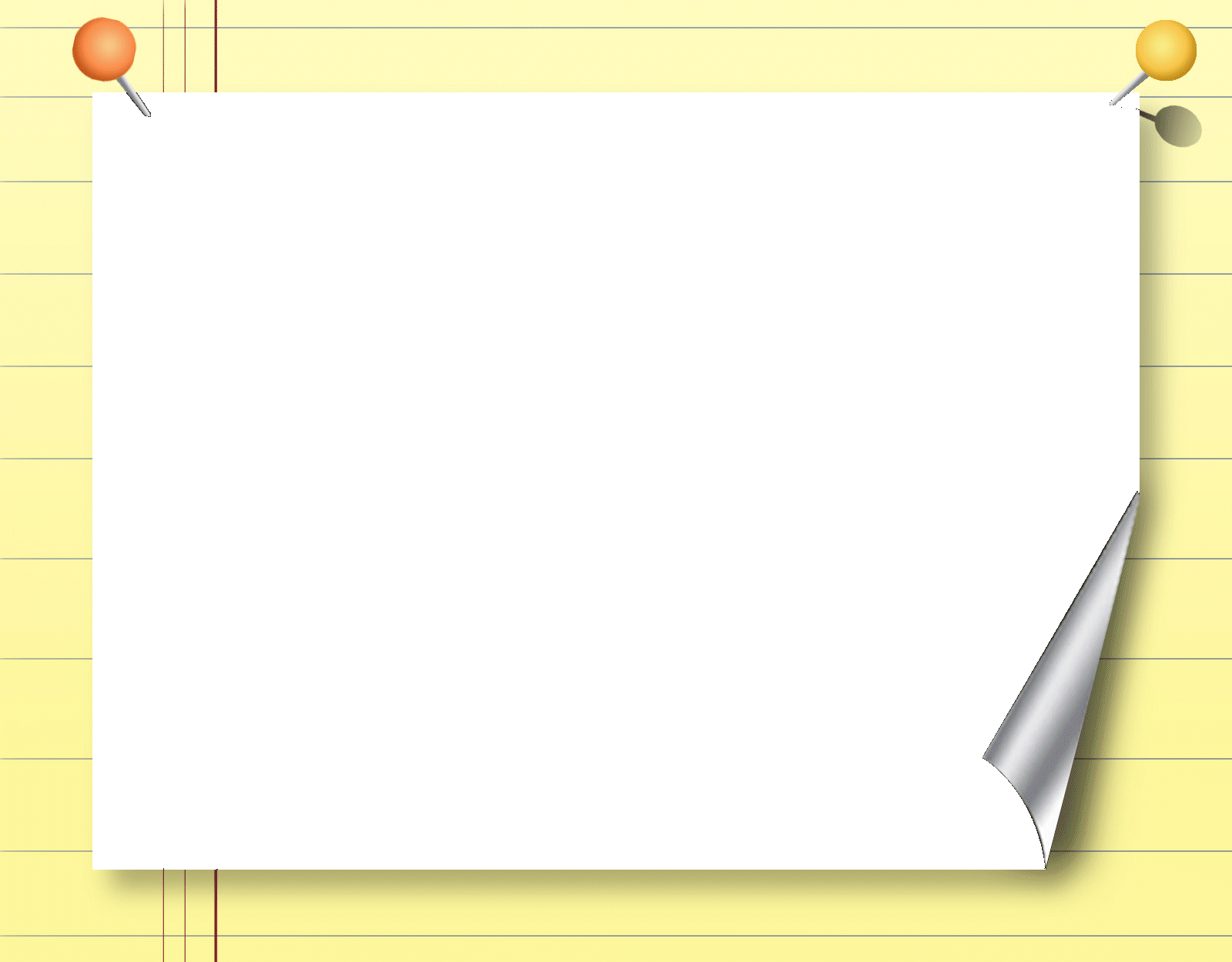 1- أينَ تَبيتُ الحُمَّى كما يُصوِّرُها الشَّاعِرُ؟
تَبِيتُ فِي عِظَامِ الشَّاعِرِ.
2- كَيف يُصَوِّرُ الشَّاعِرُ الْعلاقَةَ بينَ الصُّبْحِ والحُمَّى كما في البيتِ الرَّابعِ؟
الصّبْحُ يَطْرُدُهَا وكَأنّهَا تَكْرَهُ فِرَاقُ الْمُتَنَبّي فَتَبْكِي بِأَرْبَعَةِ مَدَامِعِ.
3- كيف يراقب أبو الطيب موعد قدوم الحمى؟
يراقب وقت مجيء الحمى خوفًا لا شوقًا .
4- يُصَوِّرُ الشَّاعِرُ الصِّدقَ في أَحَدِ الأبياتِ شرًّا، فكيفَ يكونُ ذلكَ؟
لأنّهَا لا تَتَخَلّف عَنْ مِيْقَاتِهَا وذَلِكَ الصّدْقِ شَرٌ لأنّهُ فِيمَا يَضُرُ.
5- هلْ يُعاني الْمُصابُ بالحمَّى في أَيامِنا هذِه، مثل ما عانى الشاعر منْها؟ ولِماذا؟
لا؛ لِتَوفّر الإمْكَانَاتِ الطّبيةِ والأدْوِيَةِ الكَفِيلةِ بِتَخْفِيفِ أعَرَاضِهَا أو القَضَاء عَلَيهَا.
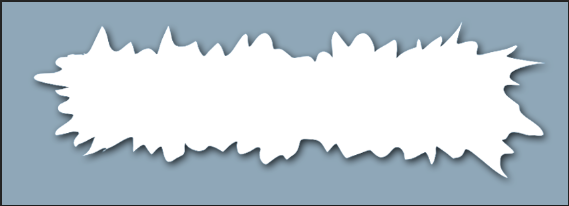 أتذوق
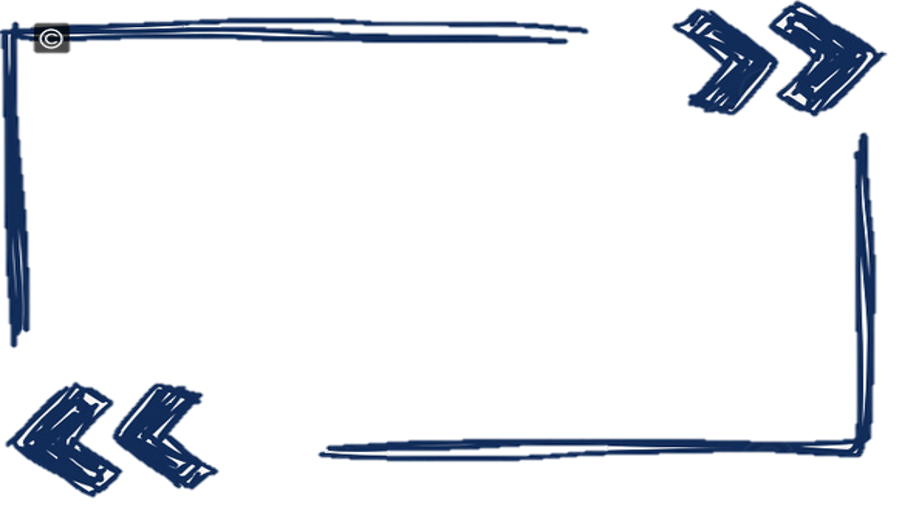 نَسَبَ الشَّاعِرُ إلى الْحمَّى أَفْعالًا هيَ مِنْ خَصائِصِ الإِنسانِ، أُحَدِّدُ هذهِ الأفعالَ.
1
تَزورُ .........................................................................................................................................................................................................................................................................................................................................................................................................................................................................................................................................................................................
توسعهُ
بَاتَت
عَافَتّها
يَصْدُق
تَجْرِي
مَدَامِعٌها
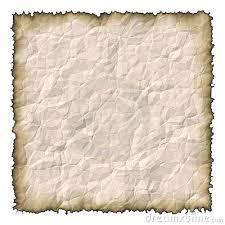 أُوضِّحُ صورَةَ بُكاءِ الحُمَّى عِنْدَ مُفارَقَتِها لأبي الطَّيِّبِ الْمُتَنَبِّي صَباحًا مستعيناً بالرَّسْمِة المقابلة:
2
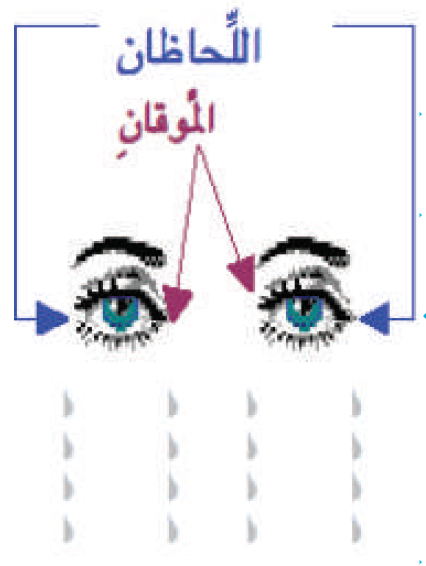 كأنَّ الصُّبحَ يَطرُدُها فتَجرِي
مَدامِعُها بِأربَعةٍ سِجامِ
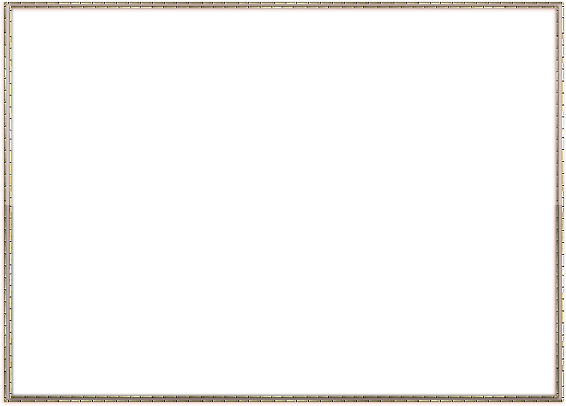 يُرِيدُ أنّها لا تُفَارِقَه عِنْدَ الصّبْحِ يَطْرُدُهَا وكأنّها تَكْرَه مُفَارَقتهُ فَتَبْكِي بِأَرْبَعَةِ مَدَامِعِ أي مِنْ أطْرَافِ العَيْنَينِ الّلحَاظِين والْمُوقين.
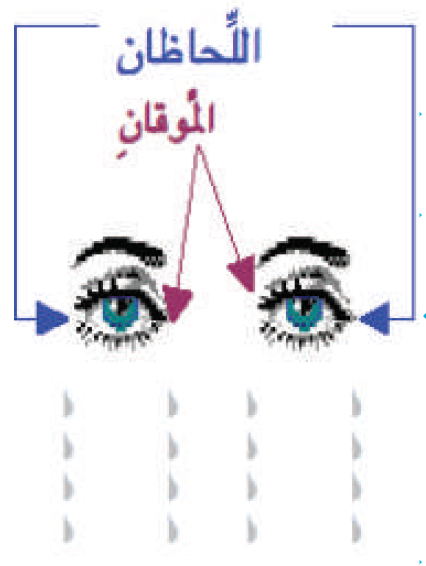 أَكْتُبُ الْبَيتَ الَّذي يُصوِّرُ الشَّاعِرُ فيه الْمَصائِبَ تُحيطُ بِهِ مِنْ كُلِّ جانِبٍ.
3
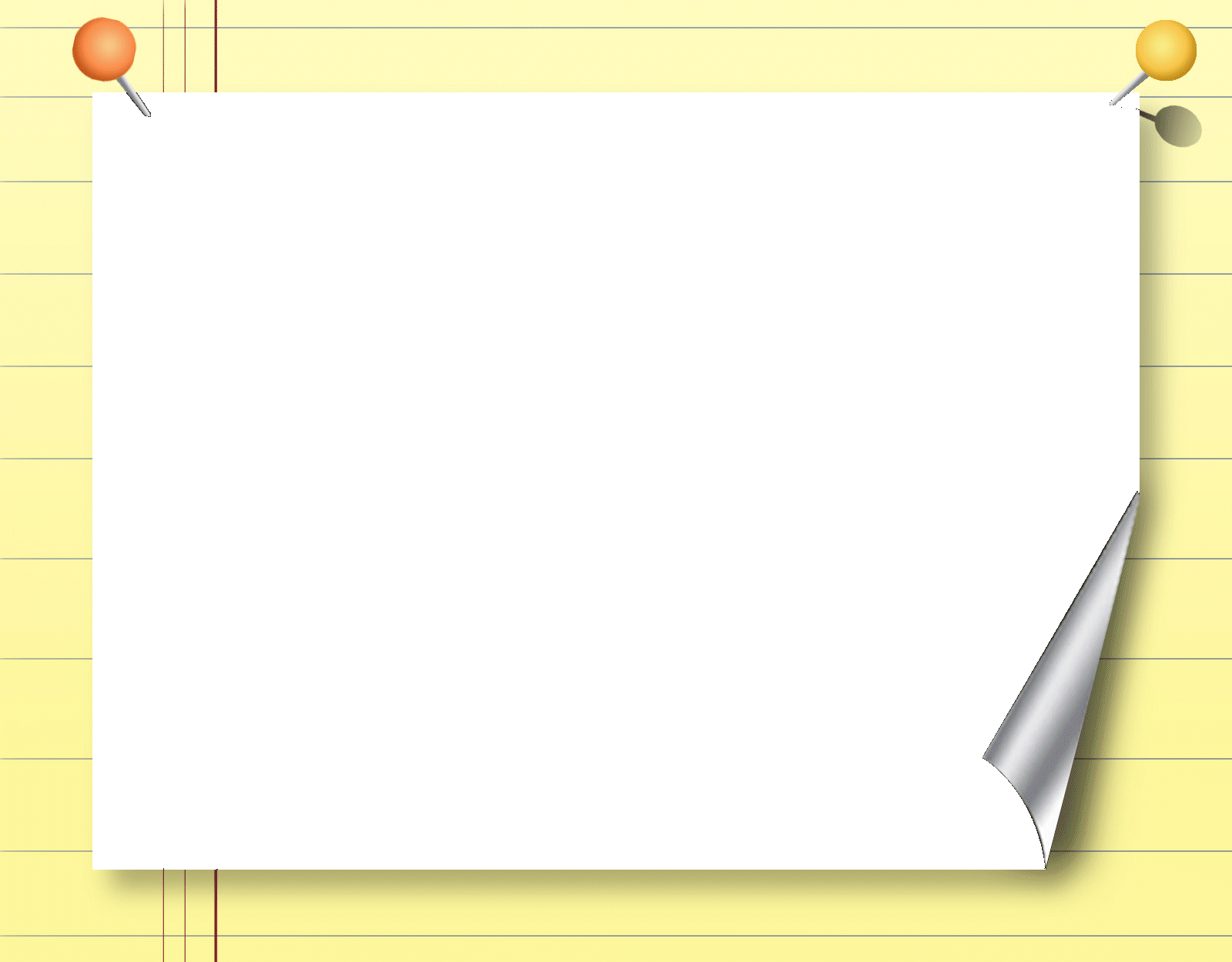 أبِنْت الدّهْرِ عِنْدِي كُلّ بِنْتٍ
فَكَيْفَ وَصَلَت أنْتِ مِنْ الزّحَامِ
مَا أَفضلُ هَذِهِ الأبياتِ في نظرك؟ ولِماذا؟
4
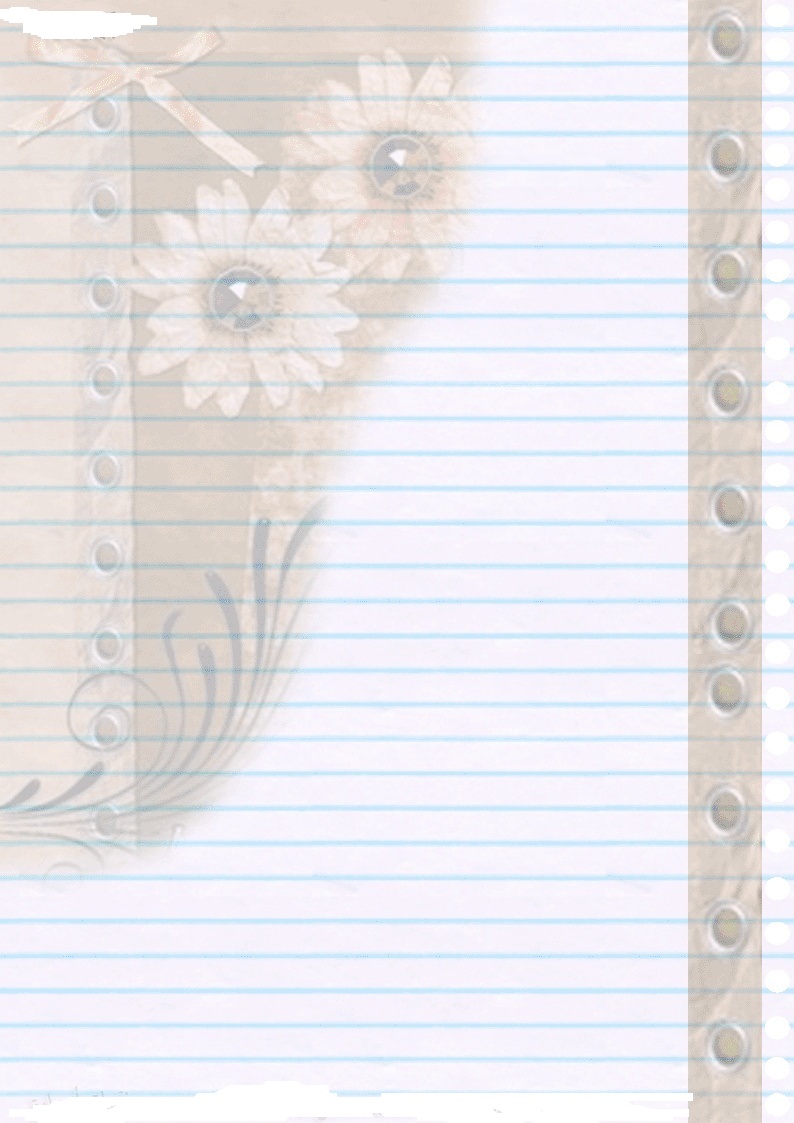 أبِنْت الدّهْرِ عِنْدِي كُلّ بِنْتٍ   
                             فَكَيْفَ وَصَلَت أنْتِ مِنْ الزّحَامِ
حيث ُصوِّرُ الشَّاعِرُ فيه الْمَصائِبَ تُحيطُ بِهِ مِنْ كُلِّ جانِبٍ، وتعجبه من وصولها هي الأخرى رغم ما يحيط به.
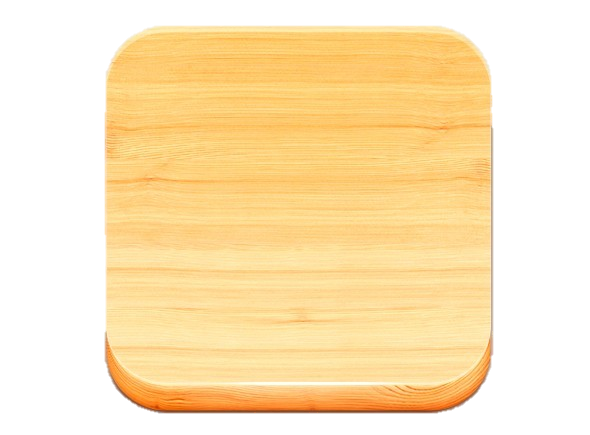 أُلْقي
مهارات الإلقاء الشعري:
الوقفة المعتدلة الواثقة
توزيع النظر على الجمهور
وضوح الصوت
مناسبة حركة اليدين والعينين وملامح الوجه لمعاني الأبيات
مهارات الإلقاء الشعري:
استخدام تسجيل صوتي لأستمع لإلقائي بصورة ناقدة
إلقاء الأبيات أمام المرآة
1- بعد فهمي القصيدة وتذوقها أقوم بما يأتي:
أقترح أنا ومجموعتي لحناً جميلاً وننشد الأبيات معاً.
ألقي الأبيات كاملة أمام صفي إلقاء جيداً.
2- بعد هذا الإنشاد والإلقاء الرائع الذي استمعنا إليه واستمتعنا به، استطعت حفظ بعض الأبيات.
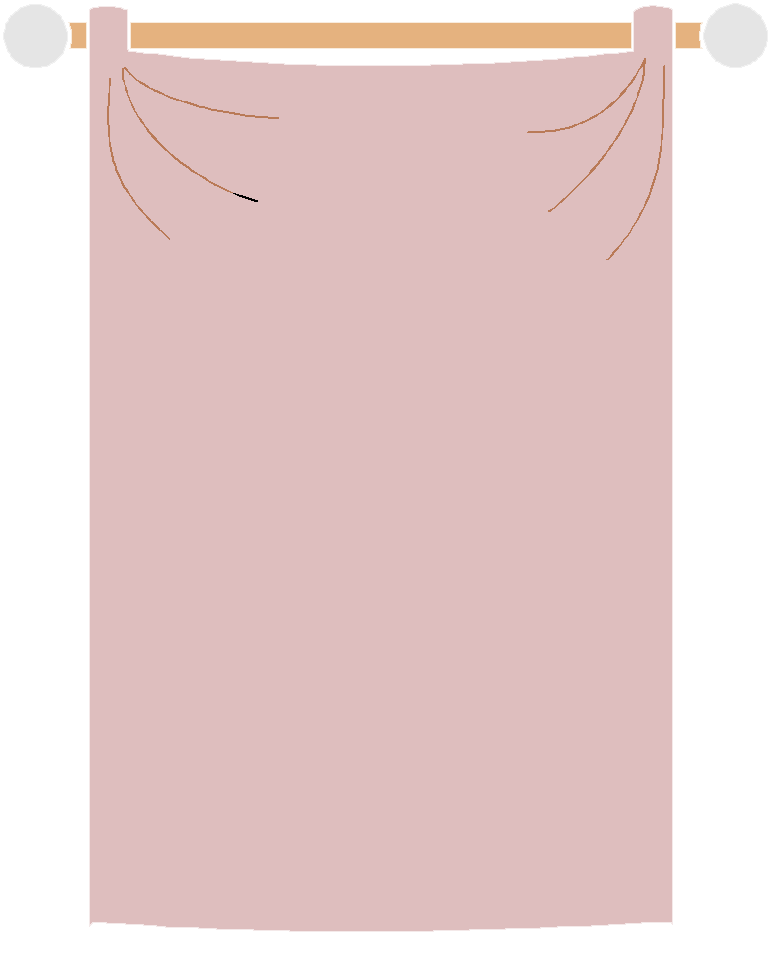 أضع علامة (✓) أمام مقدار الأبيات التي استطعت حفظها: